IEEE Central Texas Section2018 Fall Leadership Planning MeetingAugust 25, 2018San Marcus, TX
Section Committee/Officer Name: Jose Lacavex
Chapter/Affinity Name: Young Professionals
Prepared by:  Jose Lacavex
1
8/24/2018
2018 Key Accomplishments
Meetings (month, topic, L31):


September – Networking/Happy Hour @ ABGB Brewery


March – Networking/Happy Hour @ Scholtz Beer Garten



Other Activities/Events:
Student Outreach – “What they Don’t Tell You Before You Graduate”

SXSW 2018

IEEE Future Leaders Forum 2018

Planned: Leadership Workshop - How to Sell Yourself for a Job
2
8/24/2018
2018 Chapter Vitality & Help Needed
Chapter Vitality Assessment (Strong, Ok, Need Improvement) 

Attendance: 
@ ABGB ~20+ - Strong
@ Sholtz Beer Garten ~10 – Ok, Needs Improvement

Membership Recruitment: - Needs Improvement
Student Interaction - OK
Social Media Outreach, Ideas: 
Face Book Ads
Fan Pages
IEEE Videos

Help Needed
Speakers 
Collaboration with STEM/Students/PACE/YP/Life Mem, …
3
8/24/2018
CTS Leadership
CTS Officers
Chapters/Affinity
Standing Committees/Coordinators
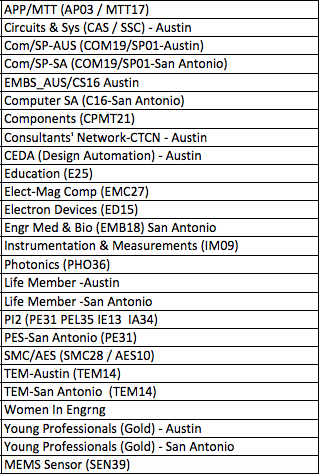 Chair
Fawzi Behmann

Vice Chair – A
Fabio Gomez

Vice Chair – SA
Ehsaneh Sunny Shahhaidar

Secretary 
Raymond Choo

Treasurer
Bill Martino

Past Chair
Leslie Martinich

Past Past Chairs
Kenny Rice
Strategic Plan
Policies and Procedures PARP
Awards and Recognition
Membership Development
Electronics Communications
Website
vTools
Communications Portal
Conferences/Events
Section-Chapter Vitality Chair
Finance
K-12/STEM Educational Activities
Students Activities
Professional Activities – PACE
Outreach Program
Humanitarian
4
8/24/2018